Kristijonas Donelaitis
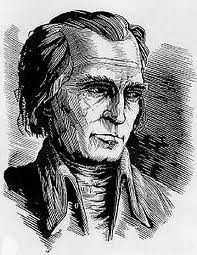 1714 - 1780
Minklė
Sturluks klausė syveidą: Kur gul kniauka?

Atsakymas: po karlauka
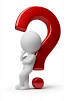 Atsakymas
Kiškis klausia lapės: kur guli katinas?

Atsakymas: po egle
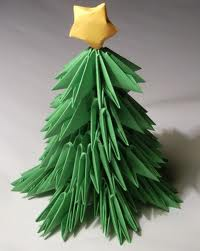 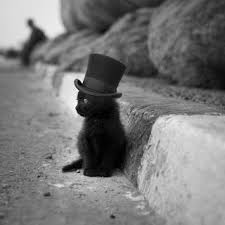 Įmink mįslę
Syveida kytra nulenkus uodegą bėgo, 
O sturluks, ausis iškėlęs irgi drebėdams, 
Į arčiausius krūmus vos nusikakino slėptis... 
K. Donelaitis. 

Kas čia nutiko ir kodėl?
Atsakymas
Taip besipasakojant, štai vakmistras pasirodė 
Ir besispardydams taip baisiai KEIKTI pagavo, - 
Kad sviets visas su visais daiktais padrebėjo. 
"Kad perkūns, kad velnias!" Ai žmogau, pasimislyk! 
Kam dūksti taipo, kam keiki taip išsižojęs? 
Ar tave patį jau šėtons padūkino visą? 
Neprieteliau! kam plėšais taip, kas tau pasidarė? 
Bet jis dar labiaus ir taip DURNUOTI pradėjo, 
Kad visoki paukščiai po dangum nusigando. 
Syveida kytra nulenkus uodegą bėgo;     LAPĖ
O sturluks, ausis iškėlęs irgi drebėdams, KIŠKIS
Į arčiausius krūmus vos nusikakino slėptis.
Tai tu tarp kitų paukštelių nei karalienė
Vis dailiaus ir šlovingiaus savo šūkteri šūtką.
O kad kartais kobotą mes tavo pamatom,
Tai tu mums nei žvirblis būriškas pasirodai.

         Apie kokį paukštį kalbama?
         Kas yra kobotas?
Atsakymas
Lakštingala – liaudies 
dvasinio grožio simbolis.



Kobotas - liemenė
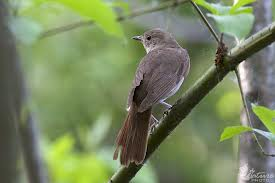 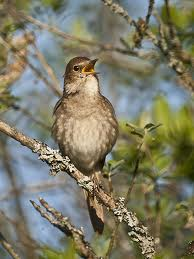 Syveida
Šis žodis galėtų būti prūsicizmas, vienas iš lapės sinonimų, kuris yra užfiksuotas Elbingo žodynėlyje.
Įmink mįslę
Ogi namus naujus, užpernai tikt budavotus,
Rado ant visų kampų permier pagadytus.
Sienas ir čytus ir daug naujintelių sparų
Vėjai su sparnais nuo kraiko buvo nuplėšę.

Ką po žiemos reikia tvarkyti?
Atsakymas
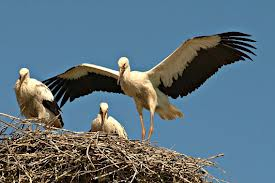 Slunkiaus monologas
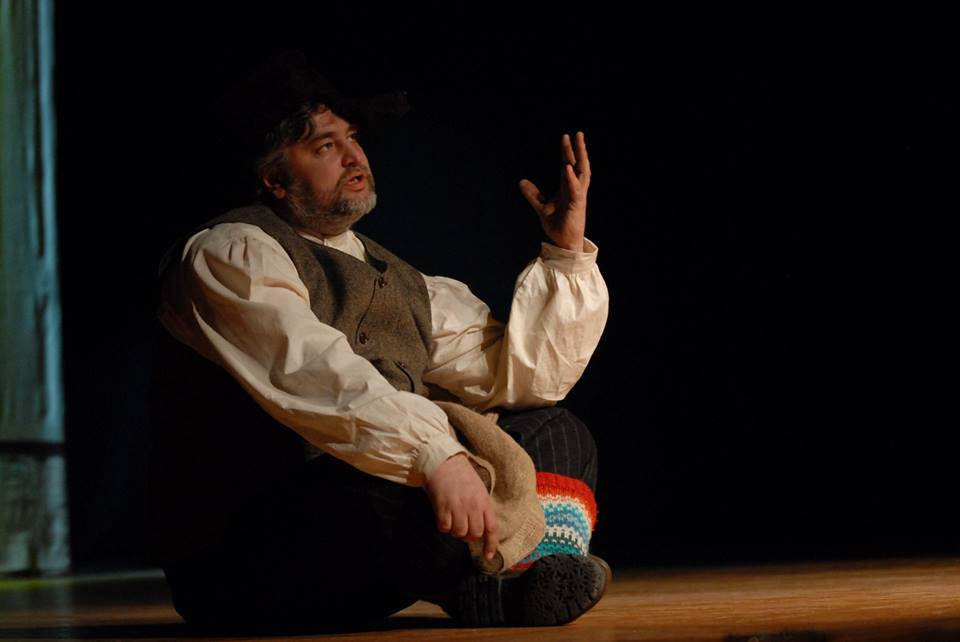 Iš Slunkiaus monologo:

O mano motė, žinot juk, koks moterų būdas,
Vis susiraukusi ir rankas grąžydama verkia.
Aš vaitodams vis ir tokią bėdą matydams,
Ak močiute, tariu, bensyk ir verkusi liaukis,
Juk dar čėso yr ir mes atliksime darbus.
Tu žmogau niekings! Mokykis čia pasikakyt
Ir pasisotindams gardžiaus n'užmiršk savo Dievą.

Ką taip sunku išmokti žmogui?
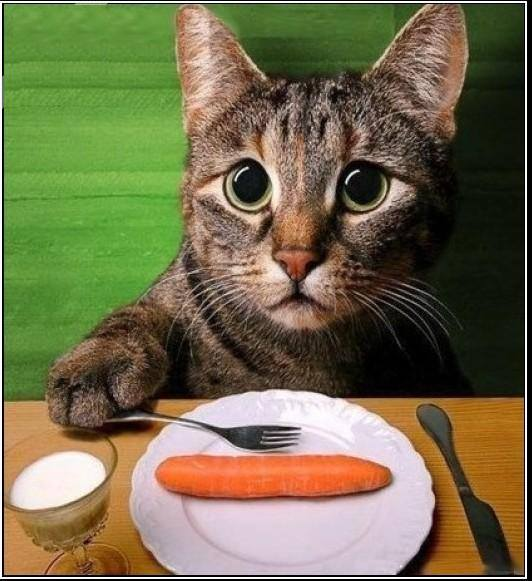 Įmink mįslę
Tu tikt vis mėsos kasdien prisiėst išsižioji,
O burokų bei lapienės niekini garbę.

                                  Apie kokį patiekalą kalbama?
Atsakymas
Lapienė – raugintų kopūstų sriuba
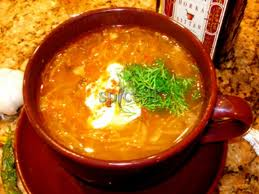 Įmink mįslę
Žalį su laukiu kytru bei bingusį keršį
Kartais į laukus nusibastę pradeda gandyt. 


K. Donelaitis

Kas kam ką daro?
Margis, laukis, žalis, dvylius?
Ei paskui, kad jau akėčias reik sekinėti
Ar kad margis su laukiu nenor rėplinėti,
Mislyk tikt! koktu dūšelei čia pasidaro.

Ar tai juoks, kad būrai tur į baudžiavą rengtis?
Tu dar nebandei, koktu, kad stengiasi margis
Ar nusiminęs žalis tikt vos vos rėplinėja.
Laukis, žalis, dvylius?
Taigi, žmogau, dėkavok už tai kasdien savo  
                                                                     Dievui,
Kad tavo laukis su dvyliu tau padeda dirbti
Ir kuinai tau akėdami žengt nesistengia.
Tverk prie ragų, kišk į kulboką tinginį žalį,
Bausk jį, kad klausyt nenorės ir tau pasipriešys.
Atsakymai
Laukas – laukas gyvulys
Žalas – rudas
Dvylas – rudas su juodais akiniais
Keršas – juodmargis/žalmargis (su baltom dėmėm)
Kur slepiamas pinigas?
Ar ne gerai, kad pats sau grečną nuveji virvę,
O pinigėlį delmone kytriai pakavoji?
                                                    K. Donelaitis
Delmonas
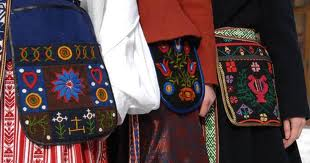 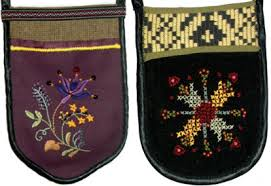 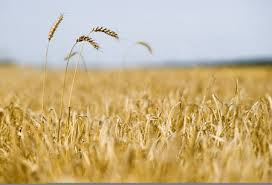 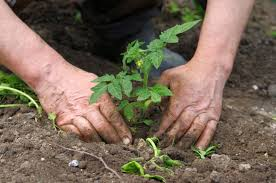 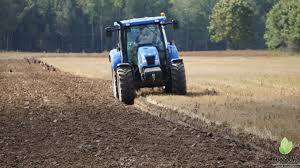 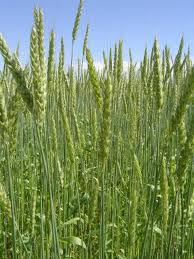 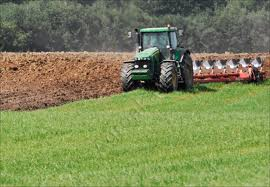 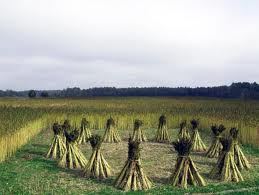 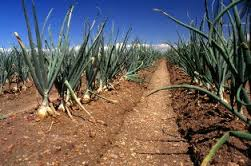 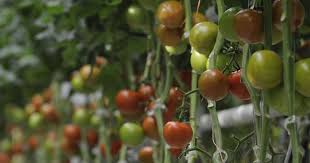 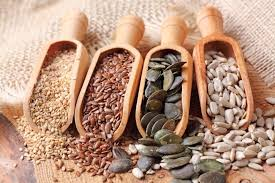 Įmink mįslę
Tikt dyvai žiūrėt, kaip moters dilina stungius,
Ir baisu klausyt, kad bobos tarškina puodus.  
                                            
        Kas tai?
Atsakymas
Tas stungis "bukas, nudilęs peilis" - retas žodis, paplitęs tik prūsų Lietuvoje ir dar šiek tiek rytų aukštaičiuose. Moterys dilina "galanda". Čia gaspadinės ruošiasi vestuvėms.